Artificial Intelligence in Accelerators
Amy Lowyck, Michiel Bogaert & Runa Akbari
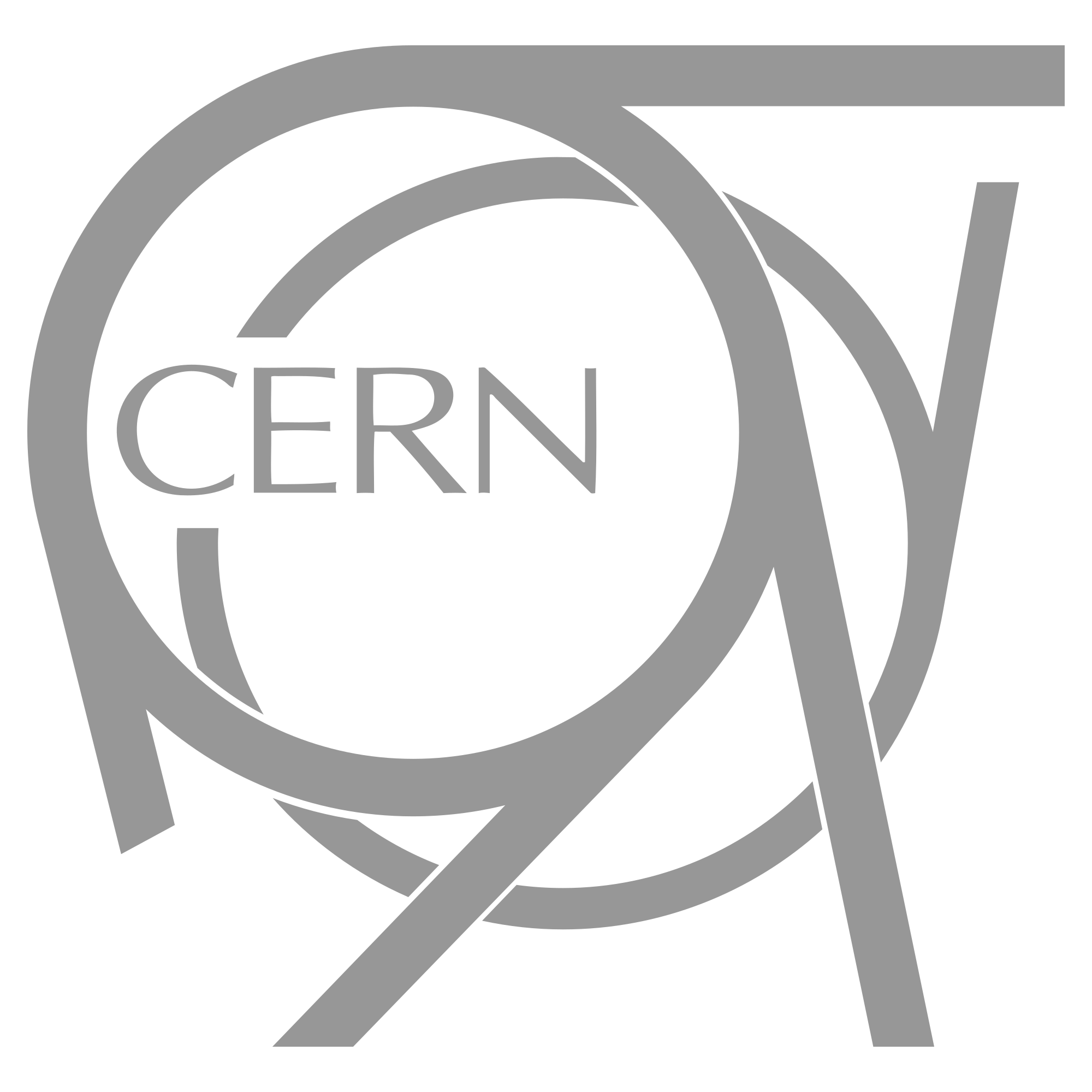 Supervisors: Frederik Van der Veken & Wietse Van Goethem
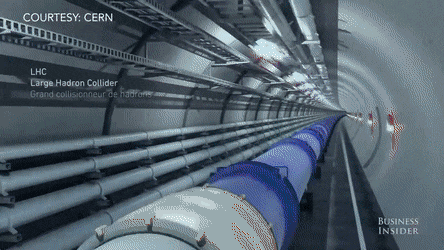 Dynamic Aperture
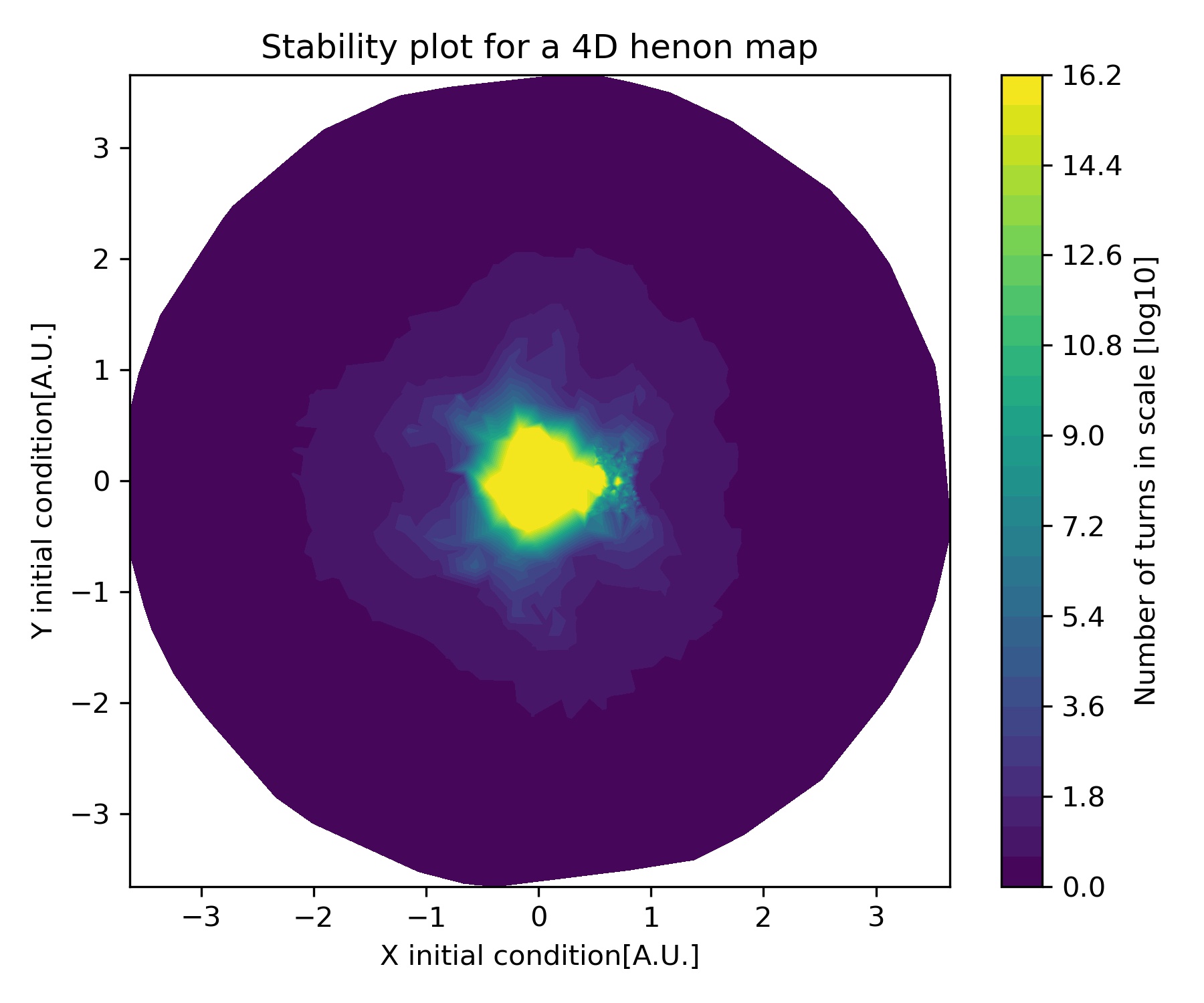 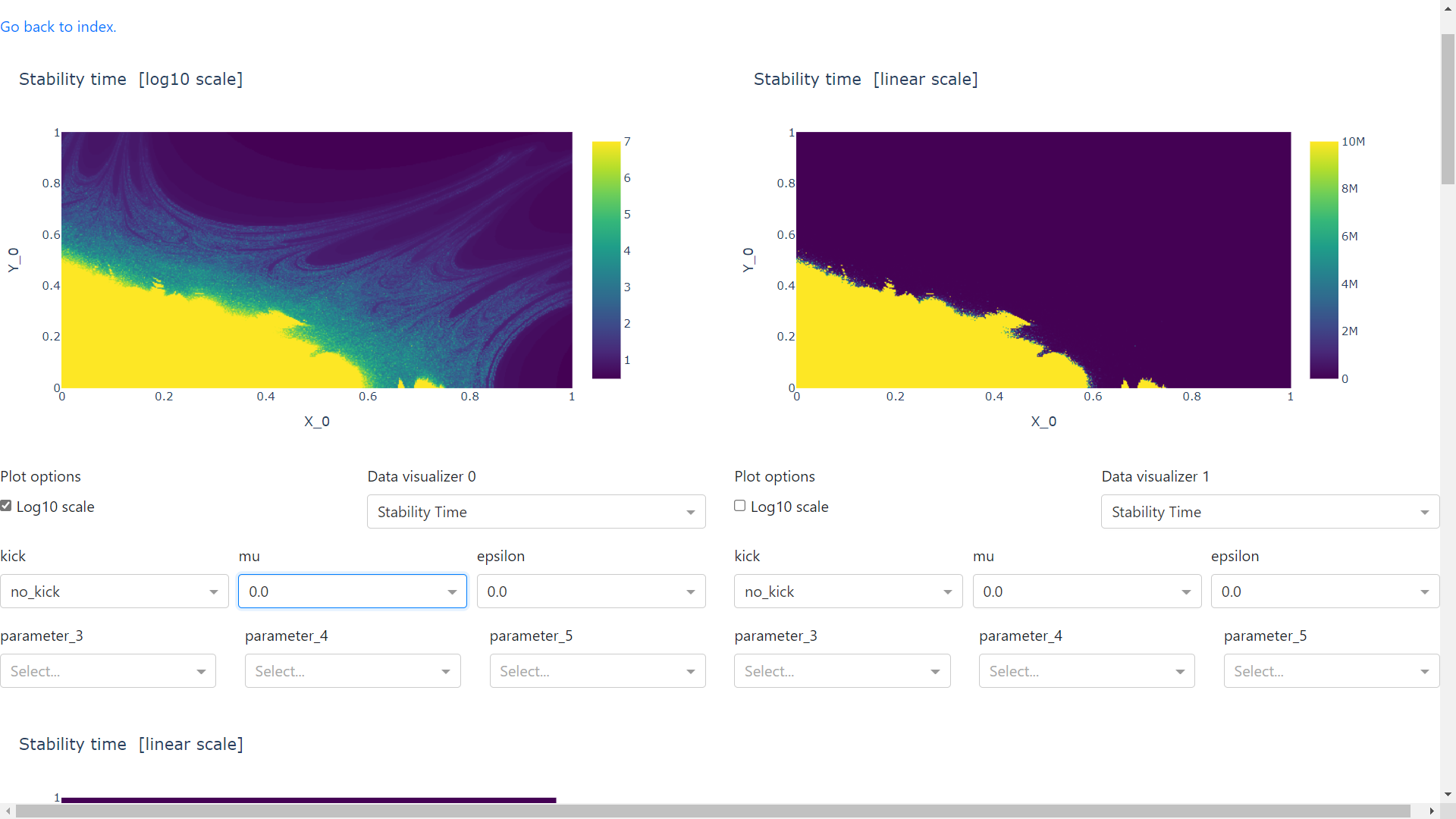 Machine Learning
Dynamic aperture
Captcha
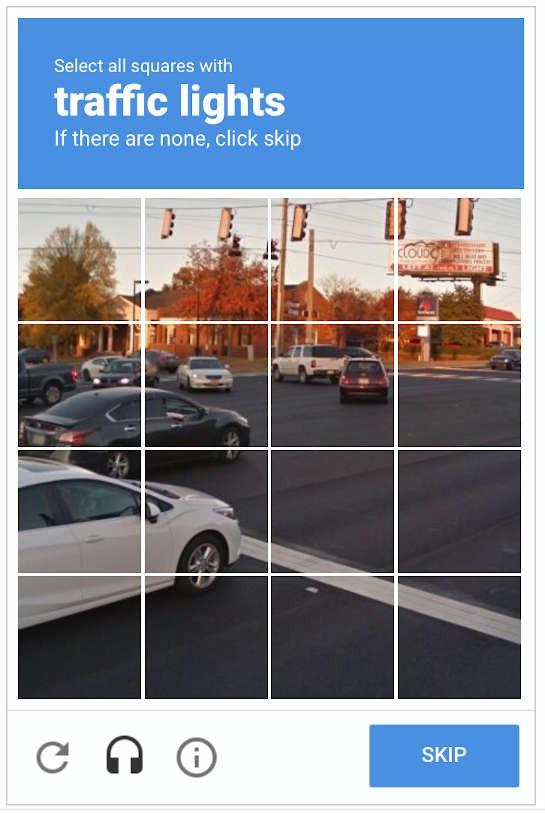 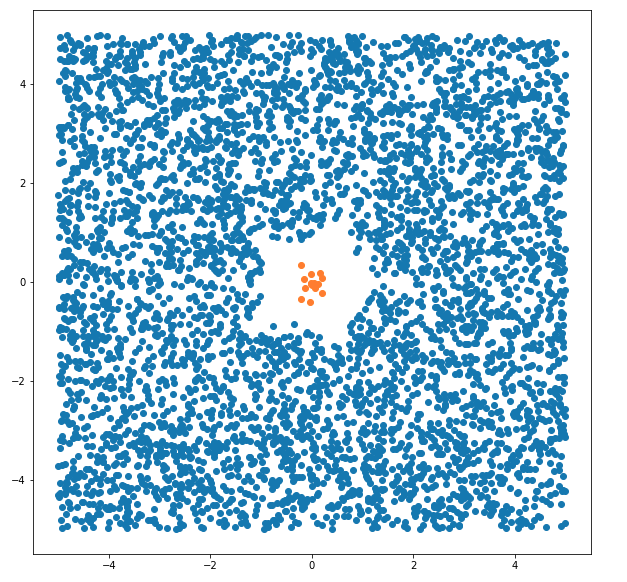 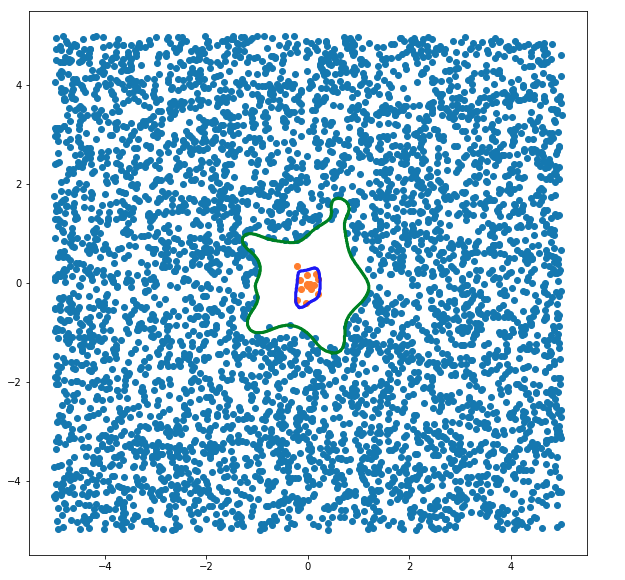 [Speaker Notes: particles surviving min amount of turns(blue) and max amount of turns(orange)]
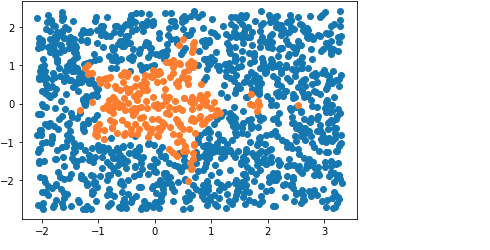 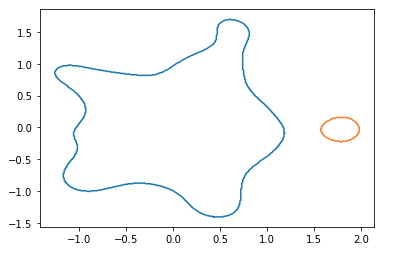 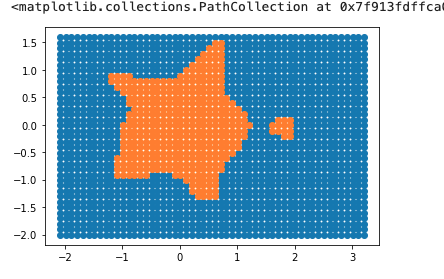 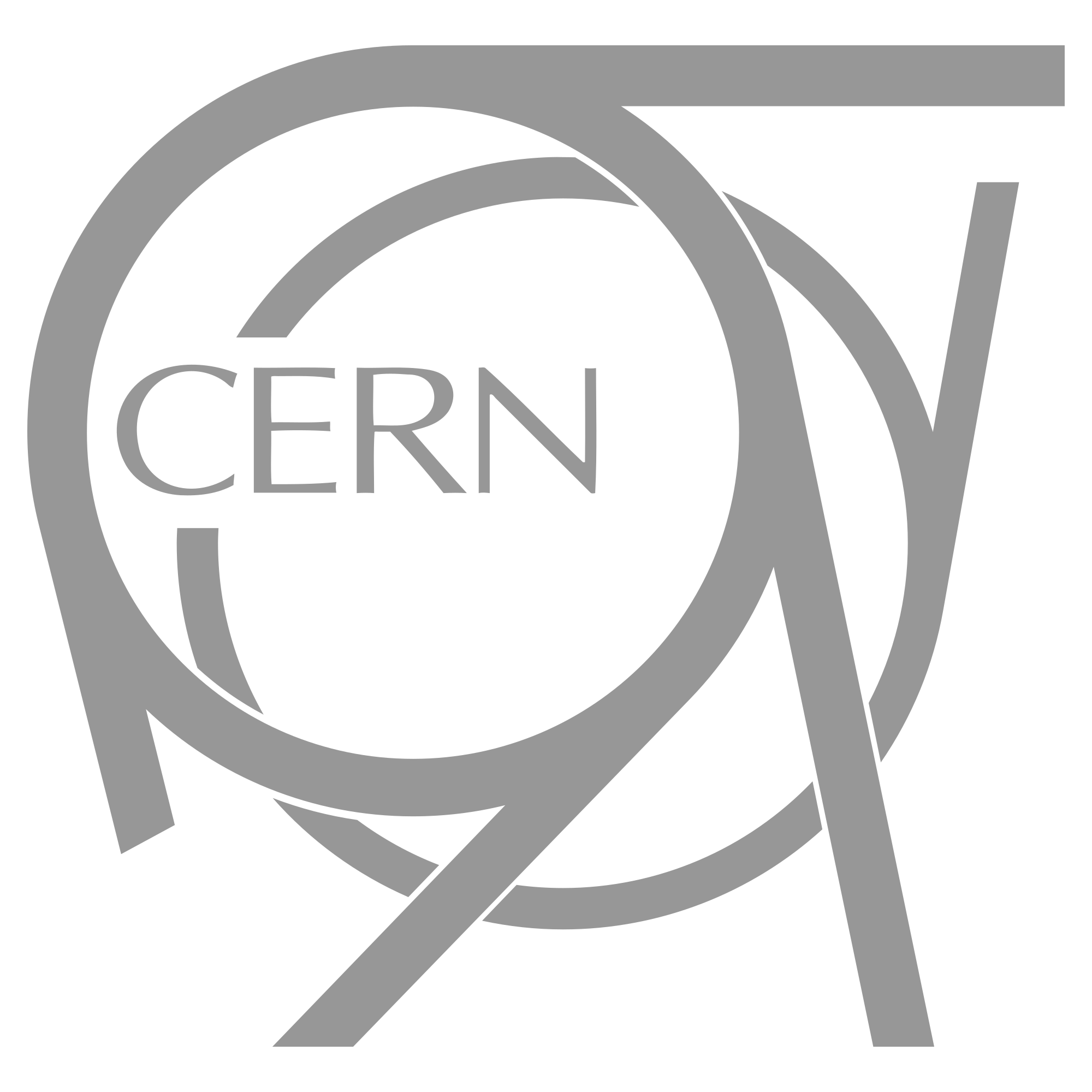 SVM 			vs 		KNN
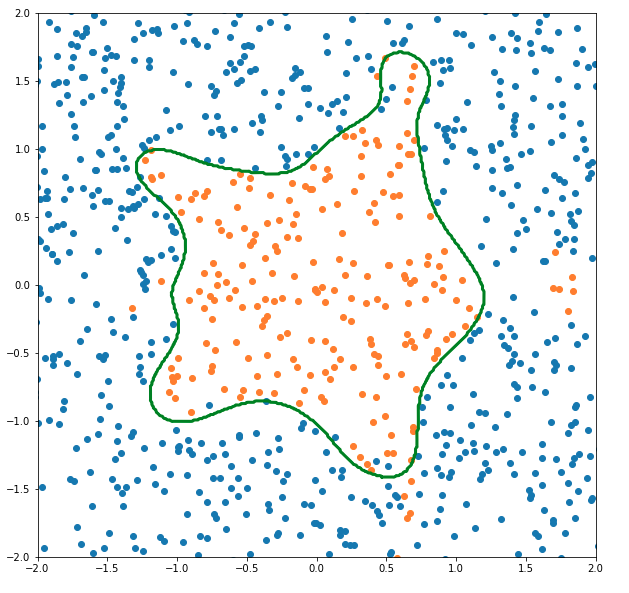 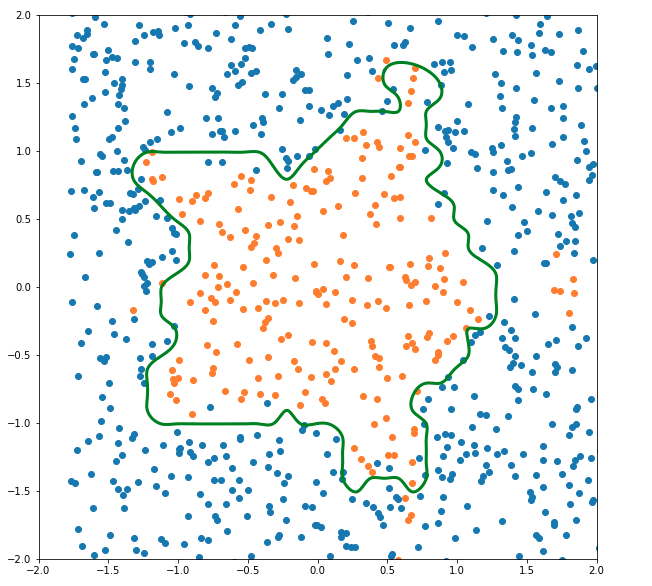 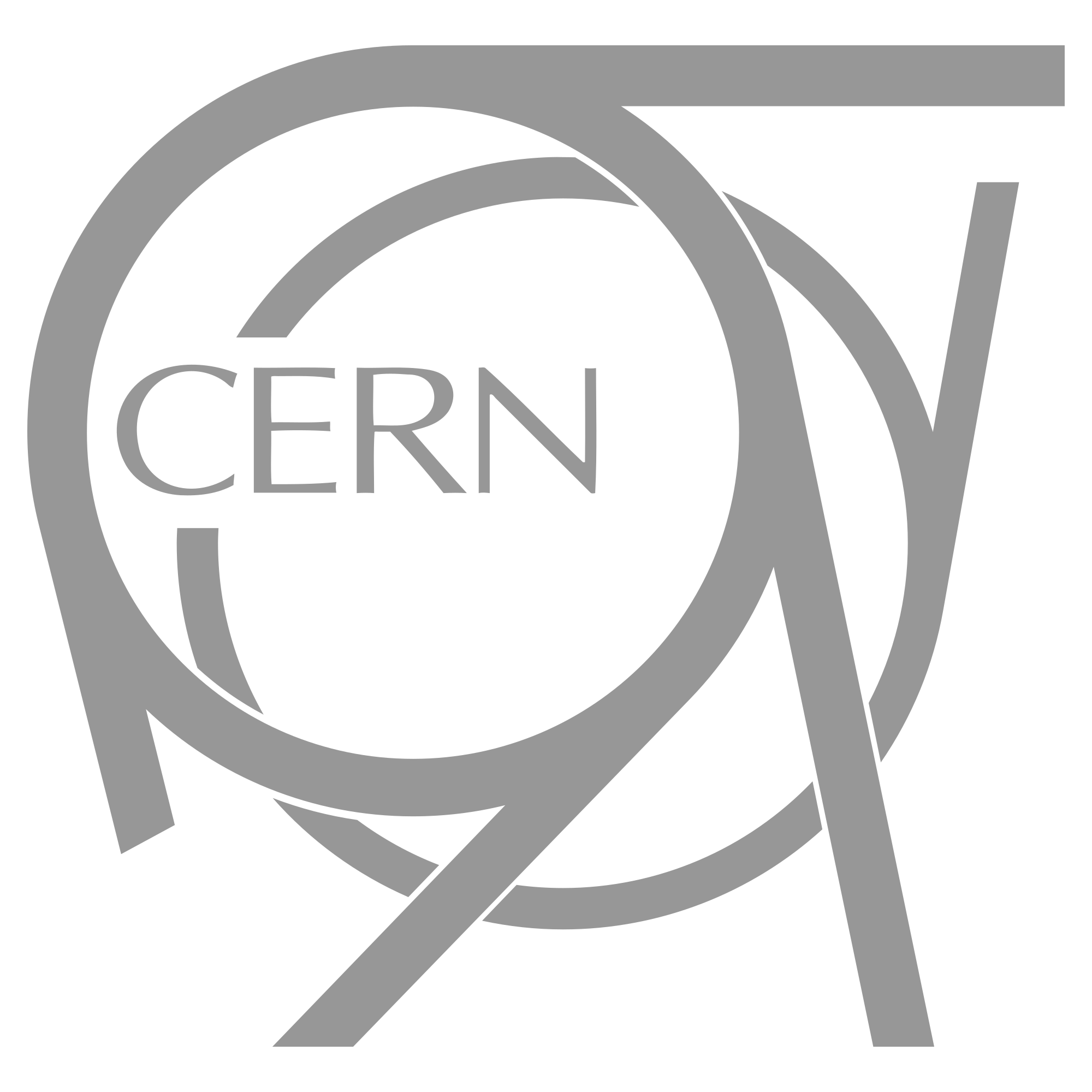 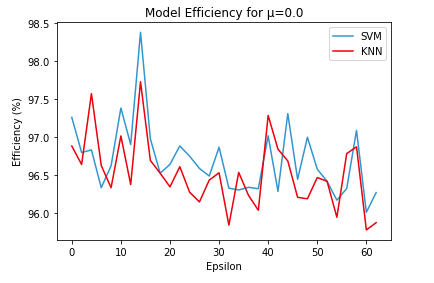 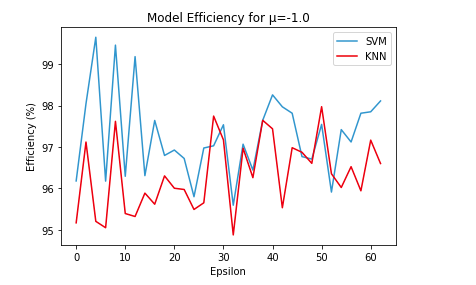 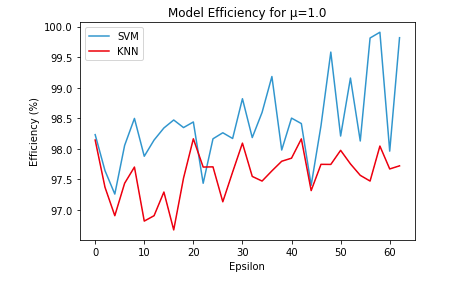 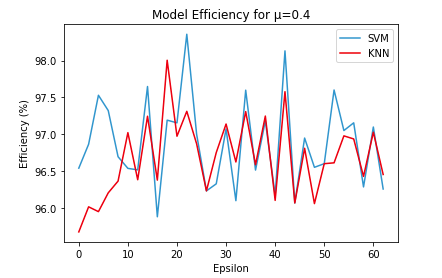 Conclusion
Machine learning


Support vector machine
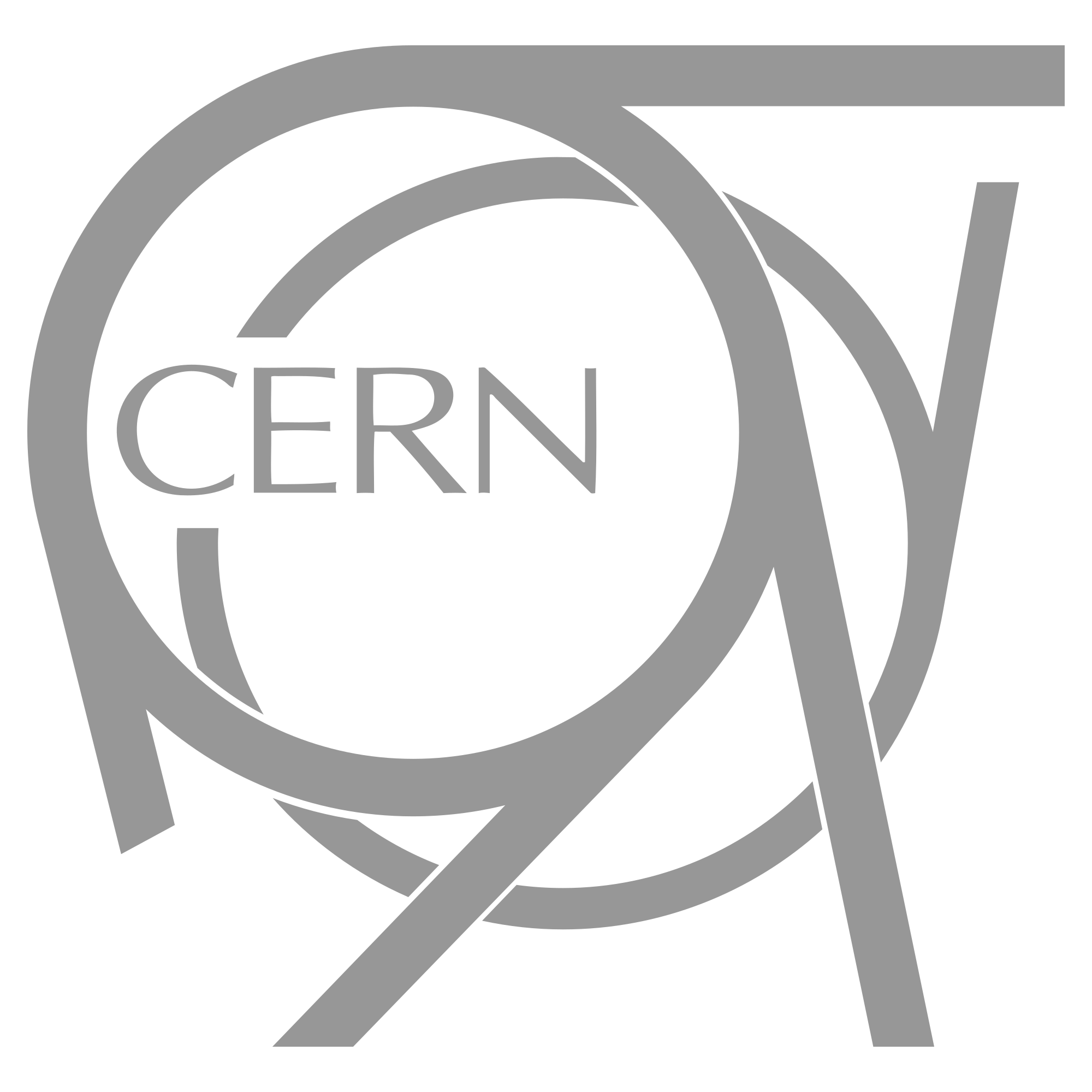 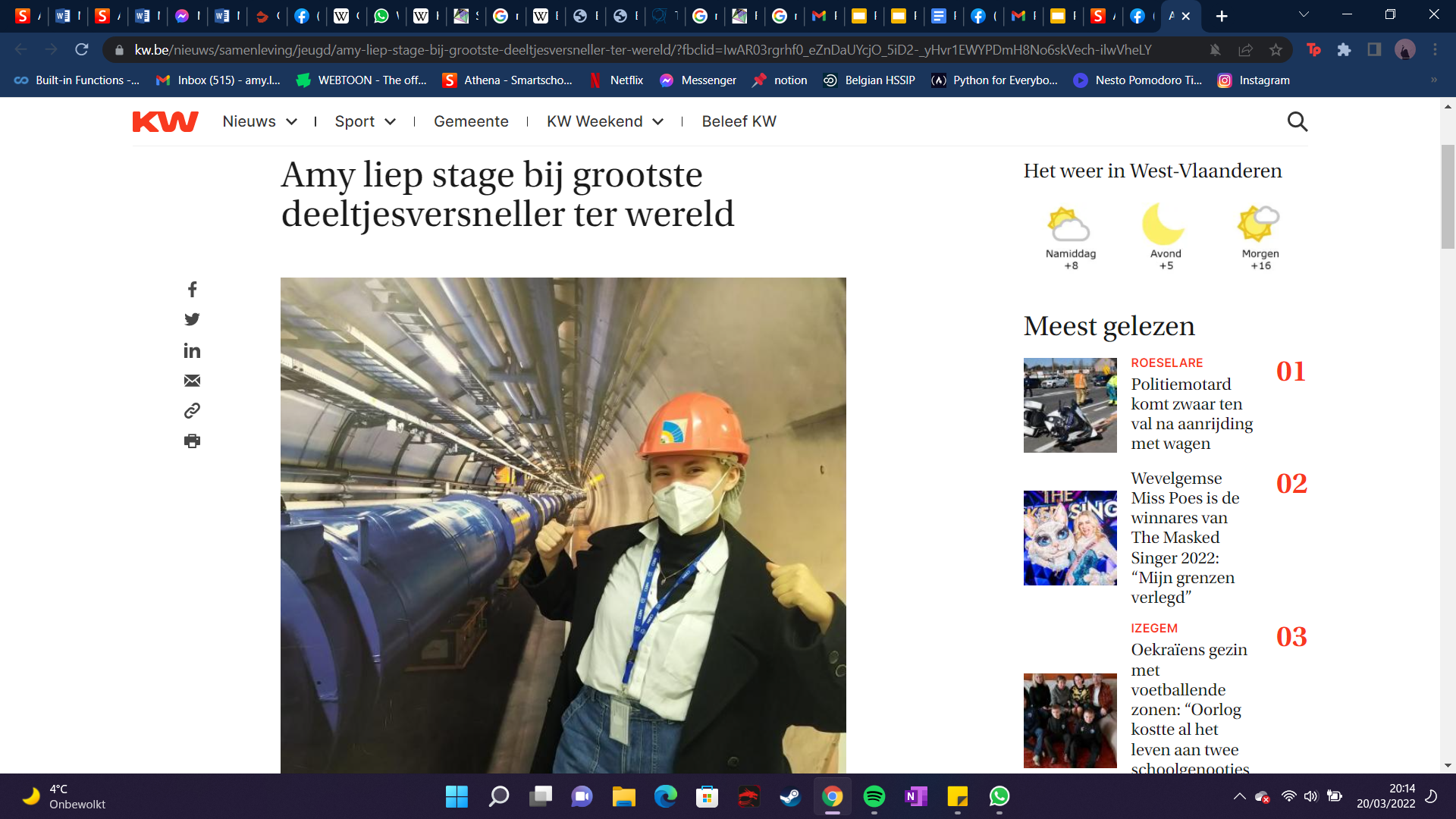 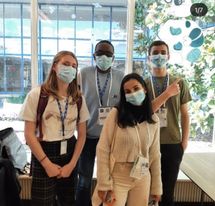 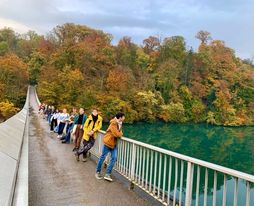 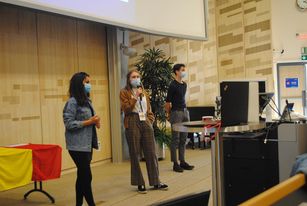 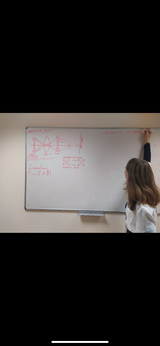 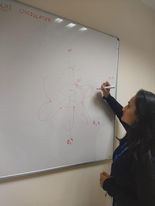 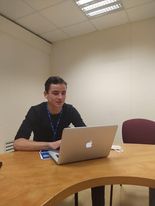 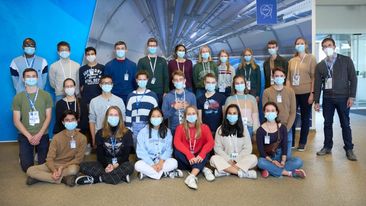 Special thanks to: